Heat Transfer in Fins
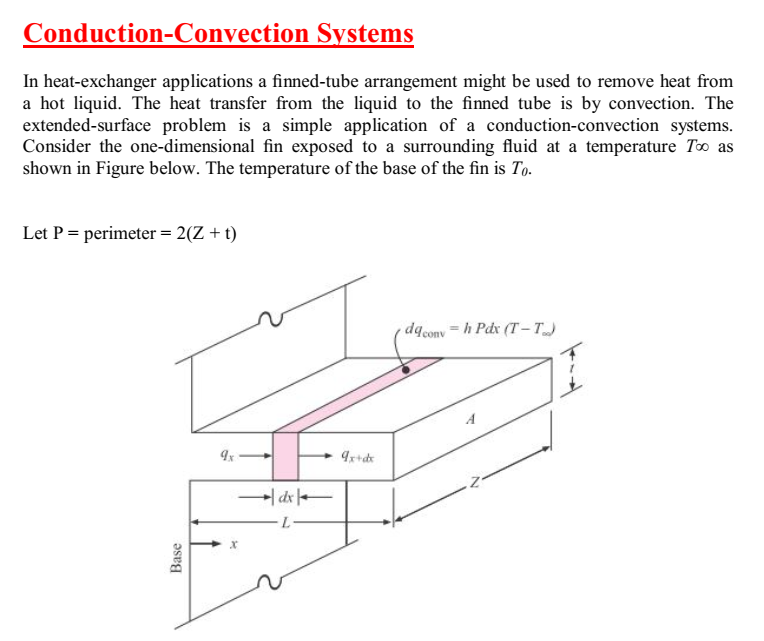 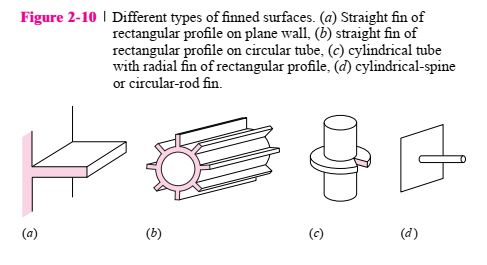 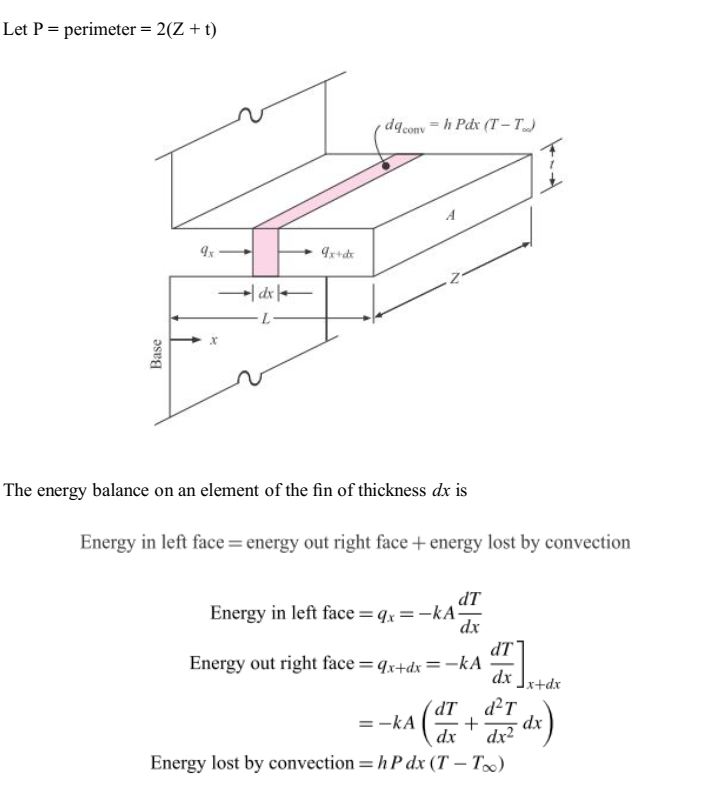 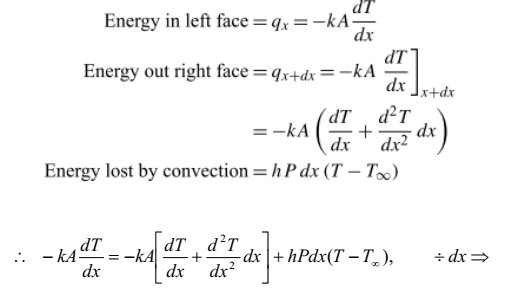 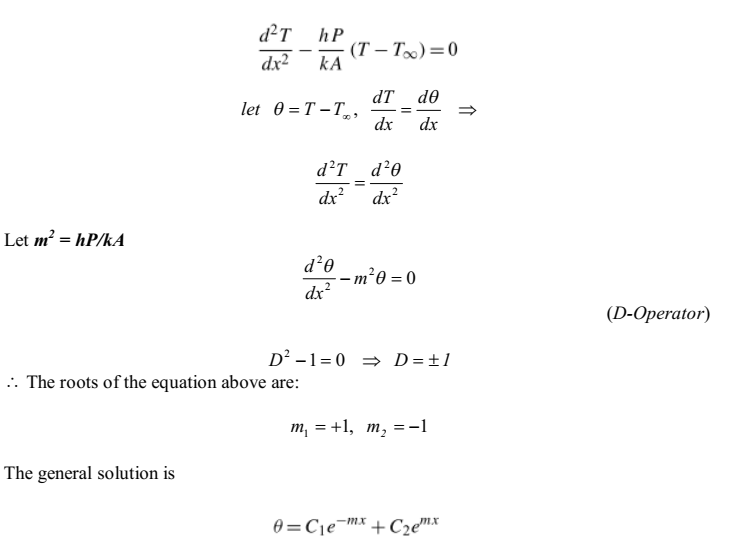 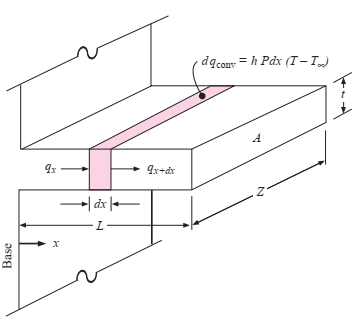 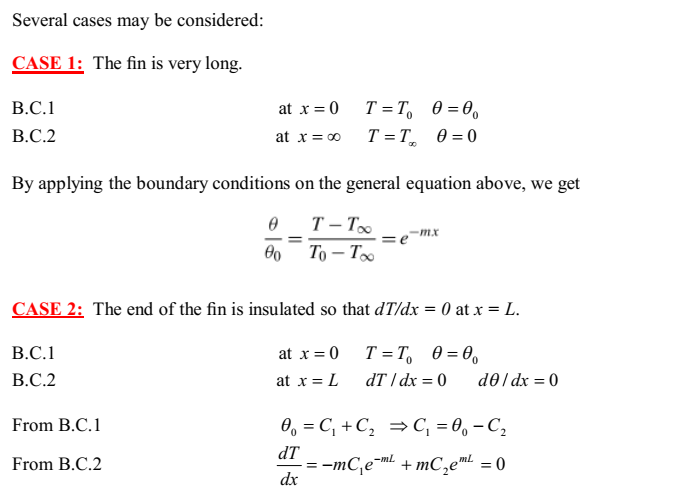 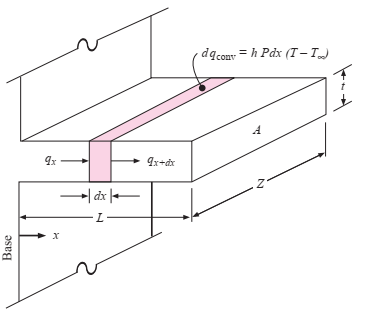 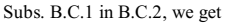 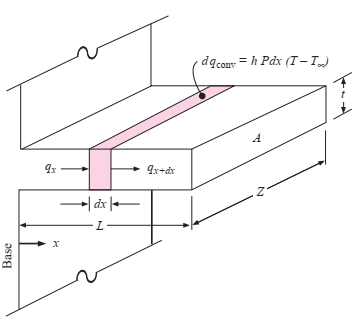 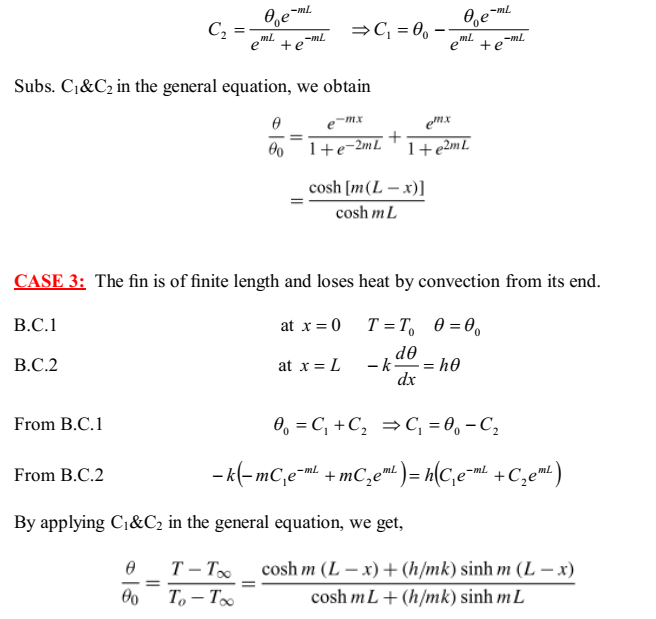 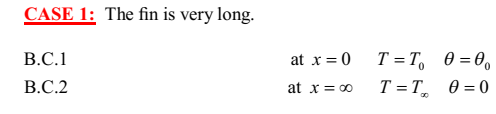 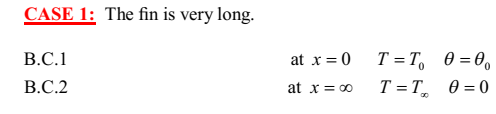 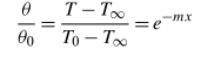 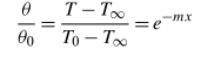 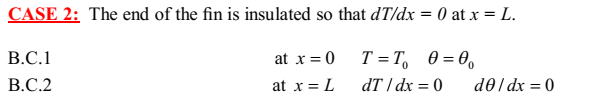 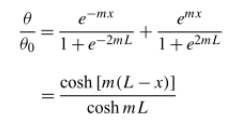 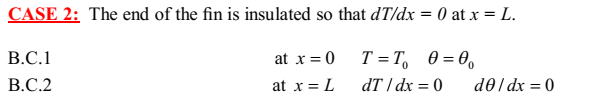 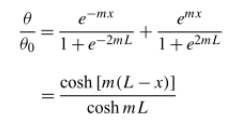 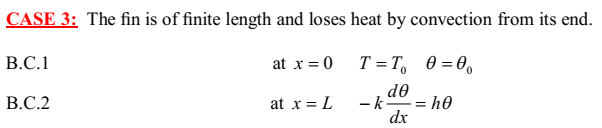 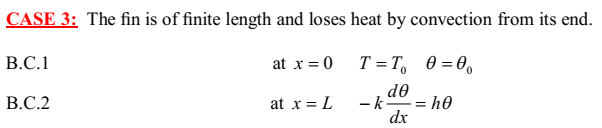 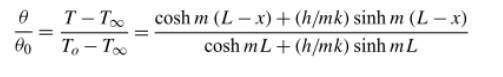 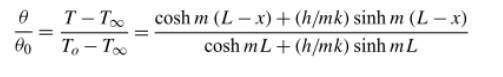 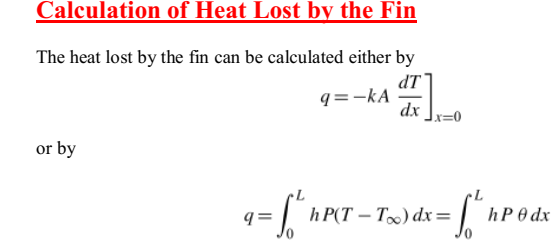 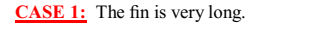 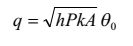 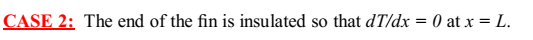 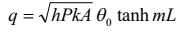 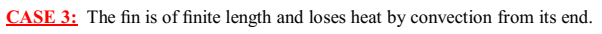 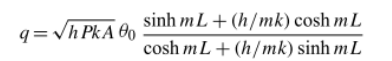 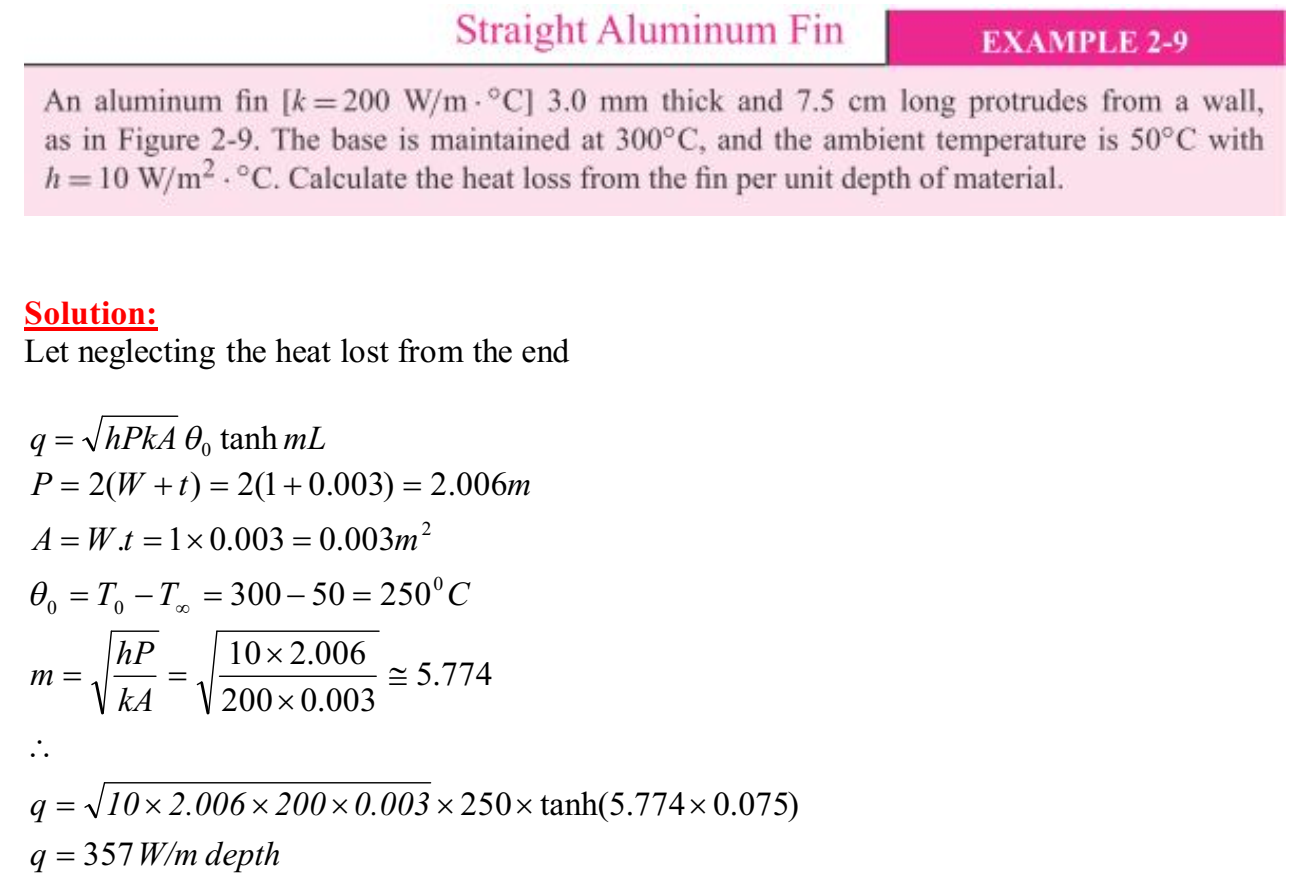 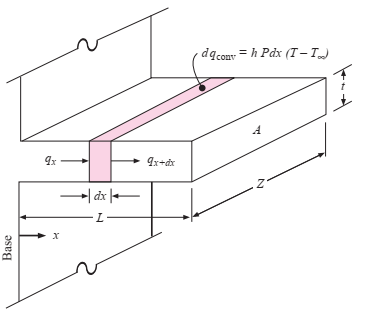 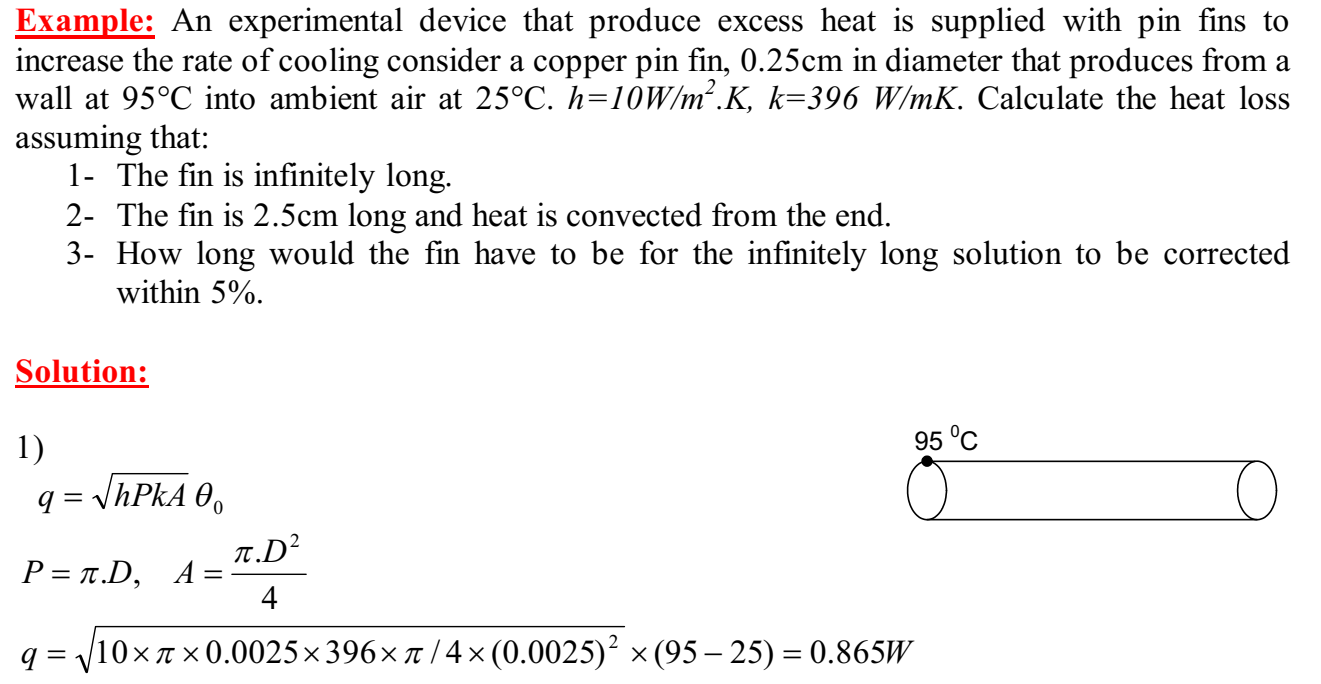 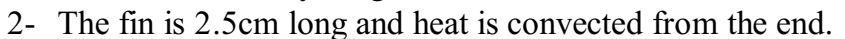 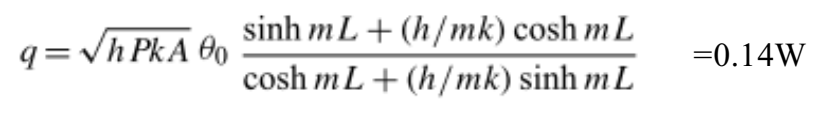 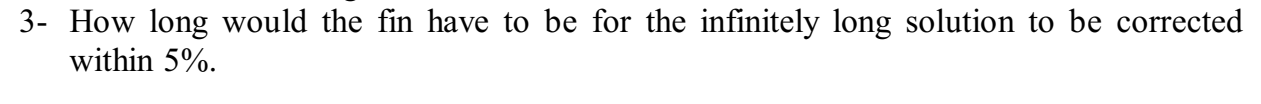 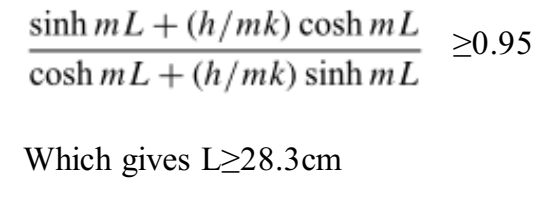 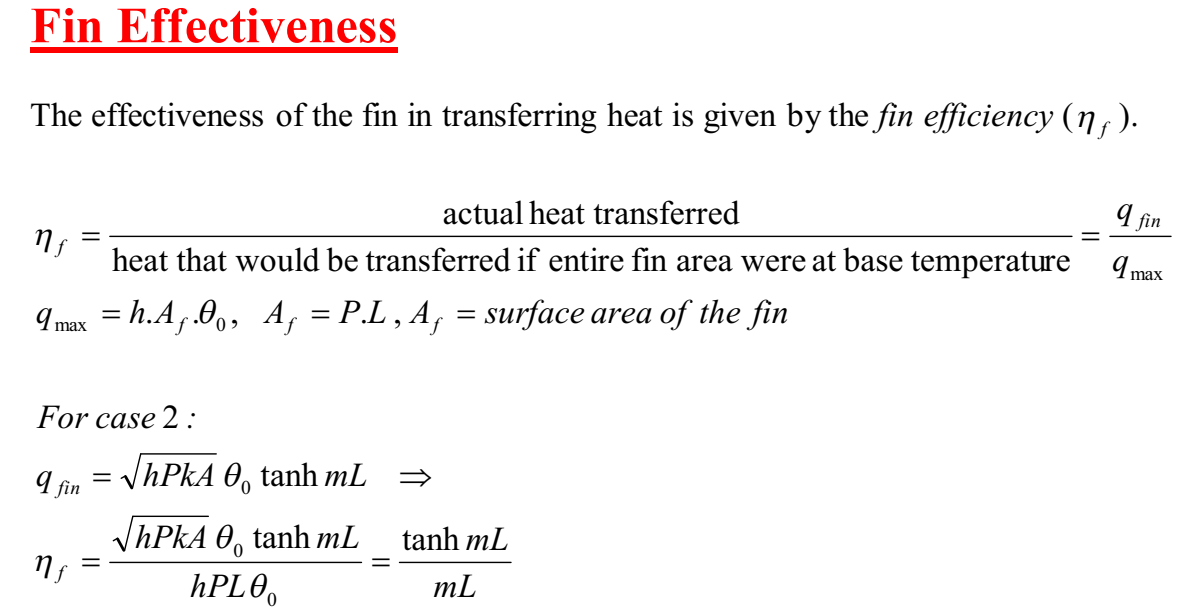 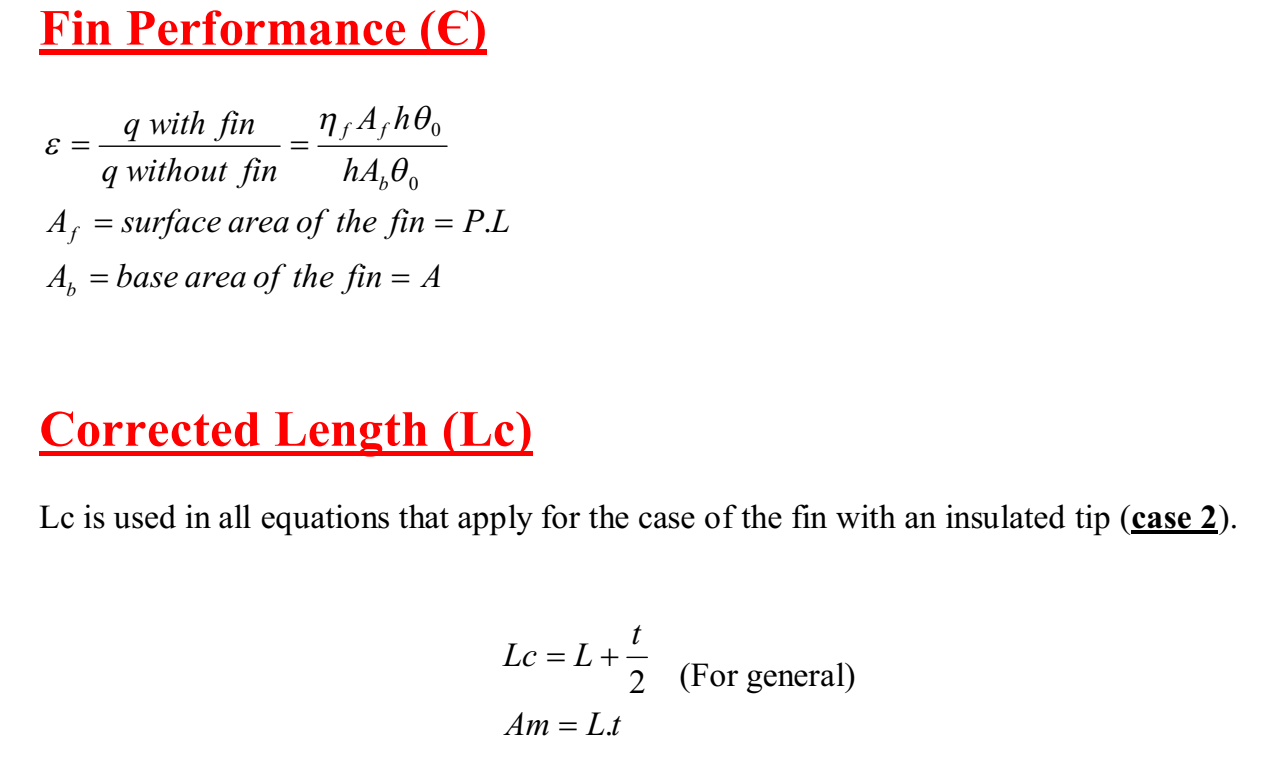 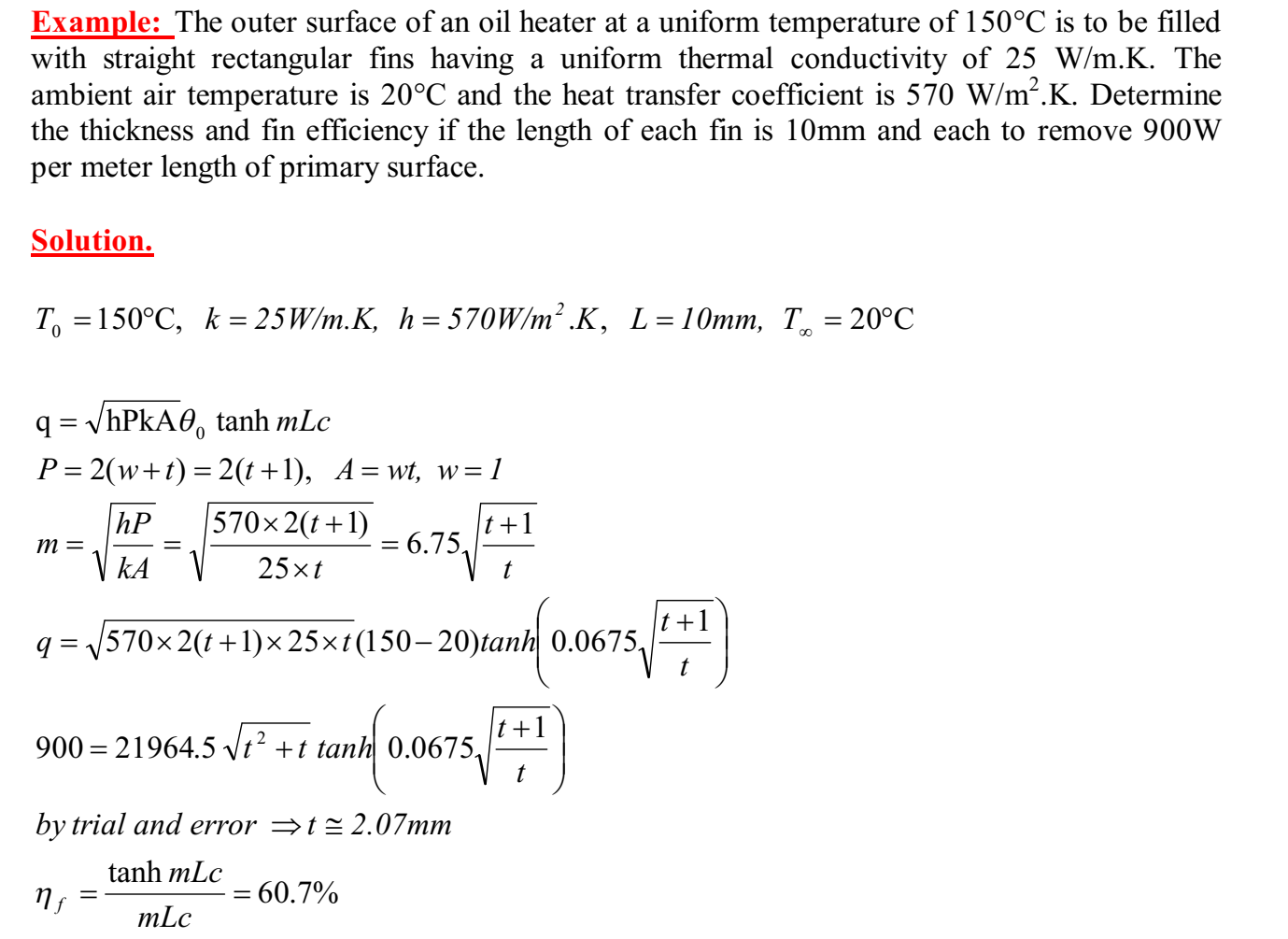 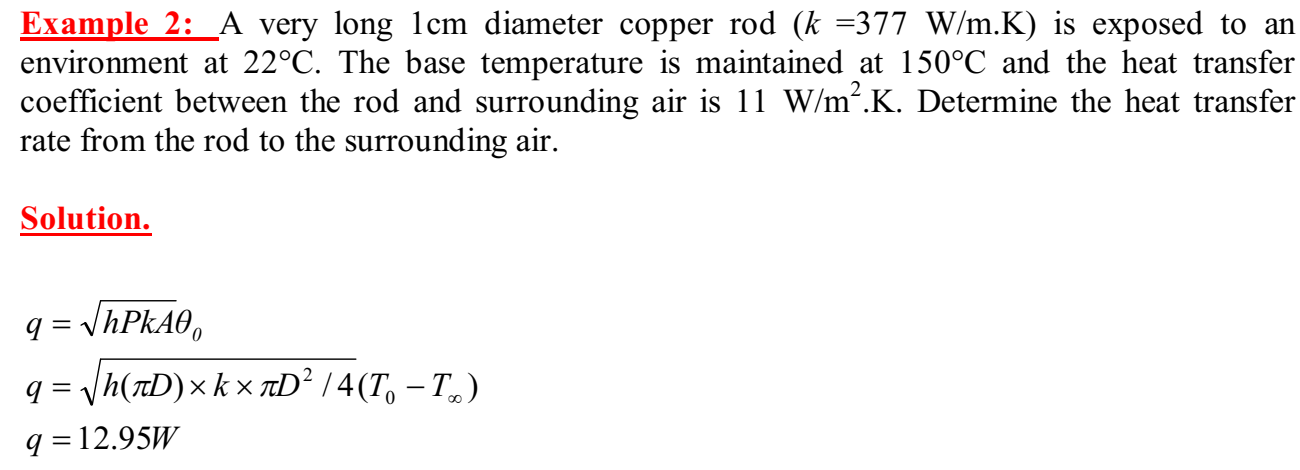 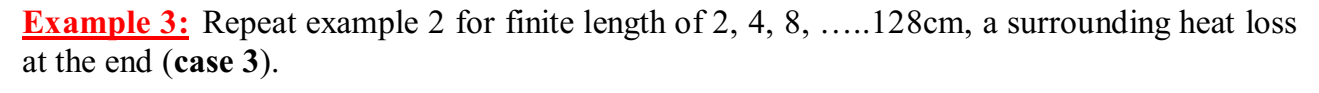 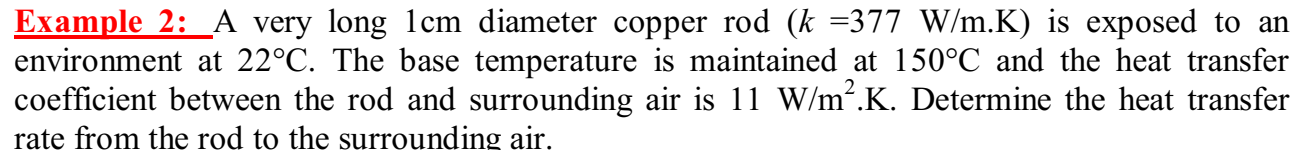 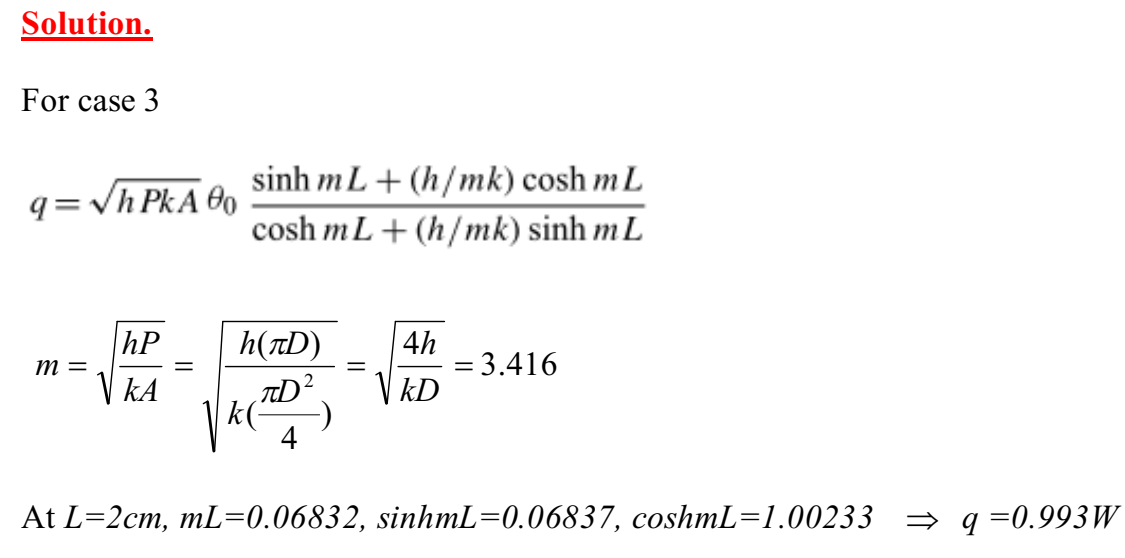